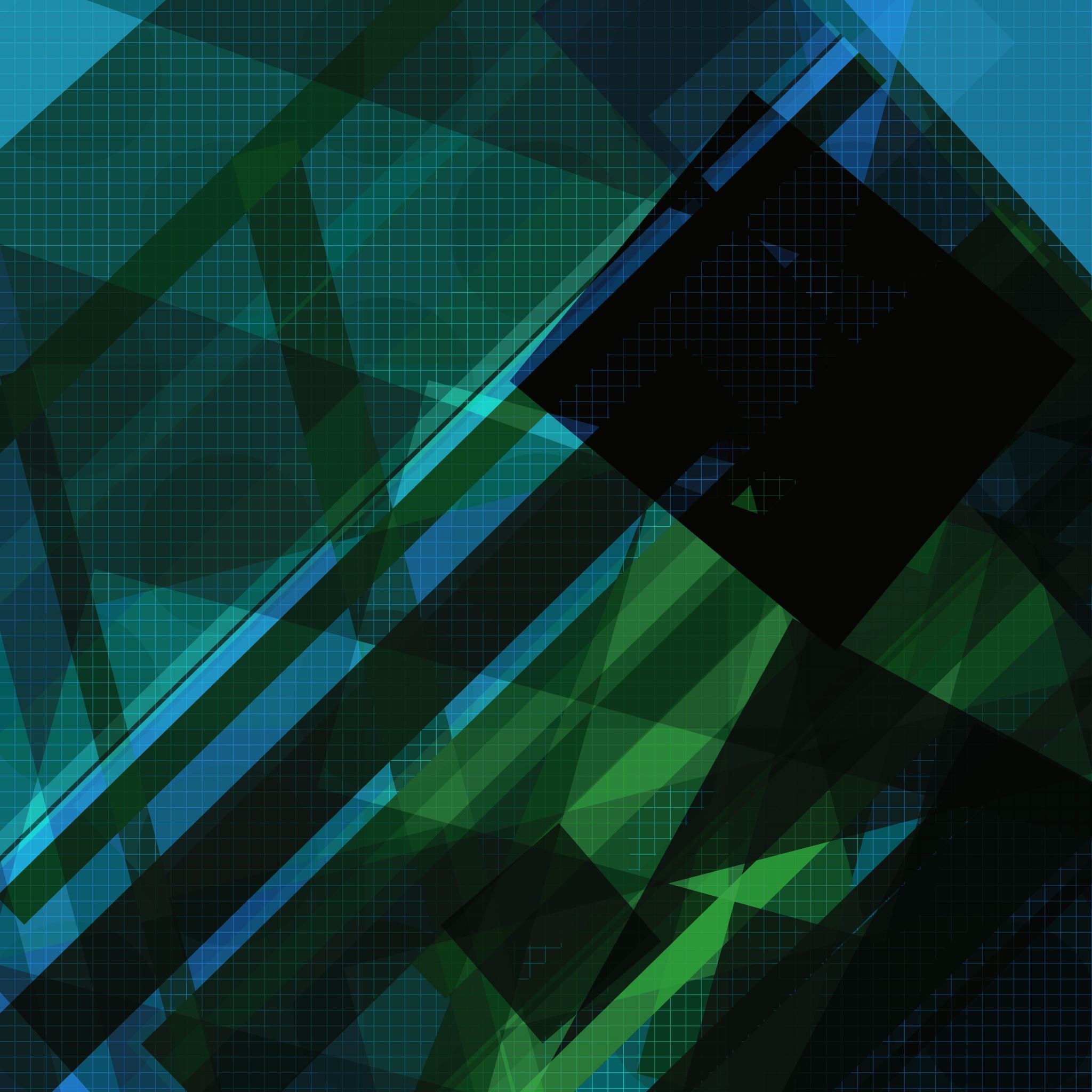 Weather
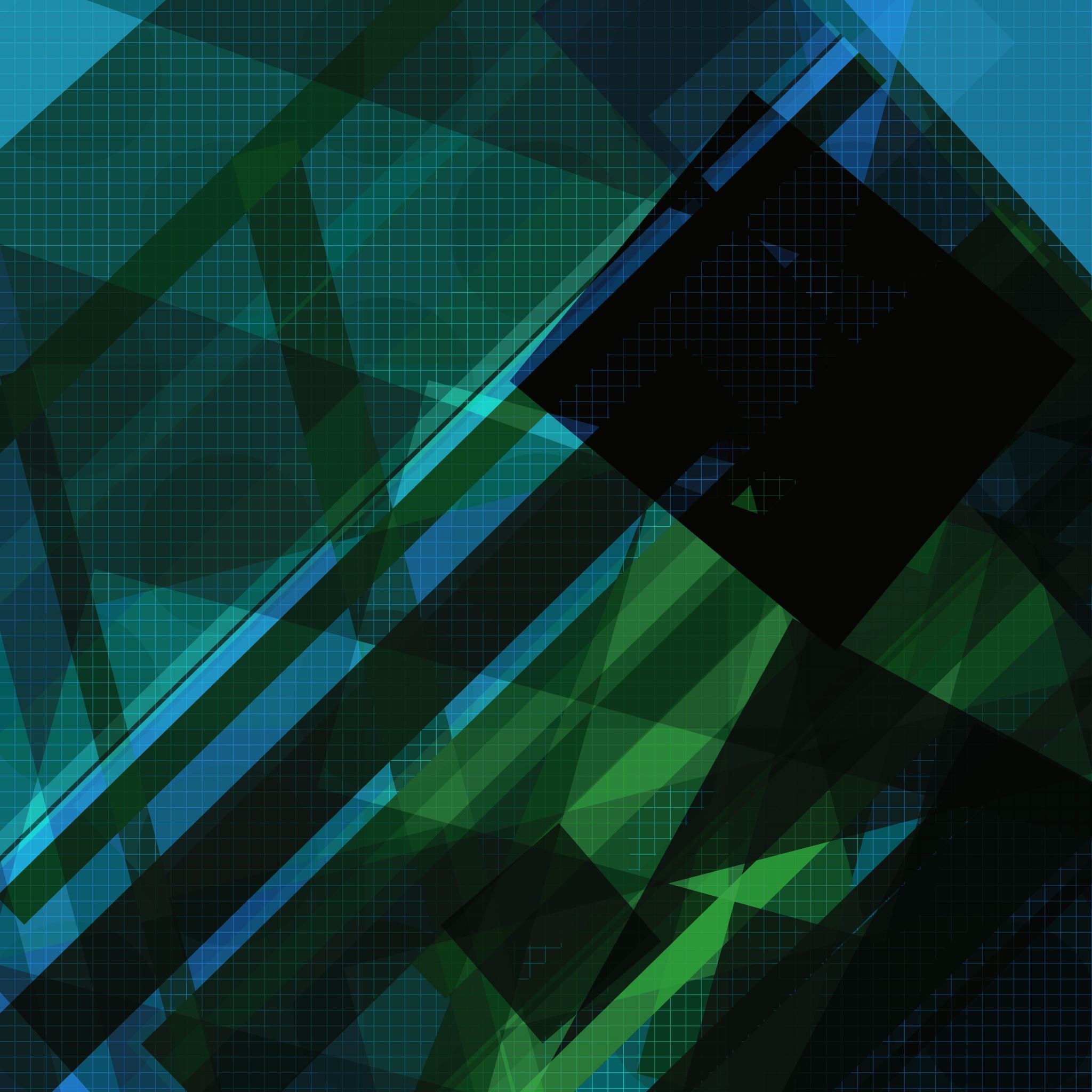 Requirement 1
Explain how each of the following is formed:
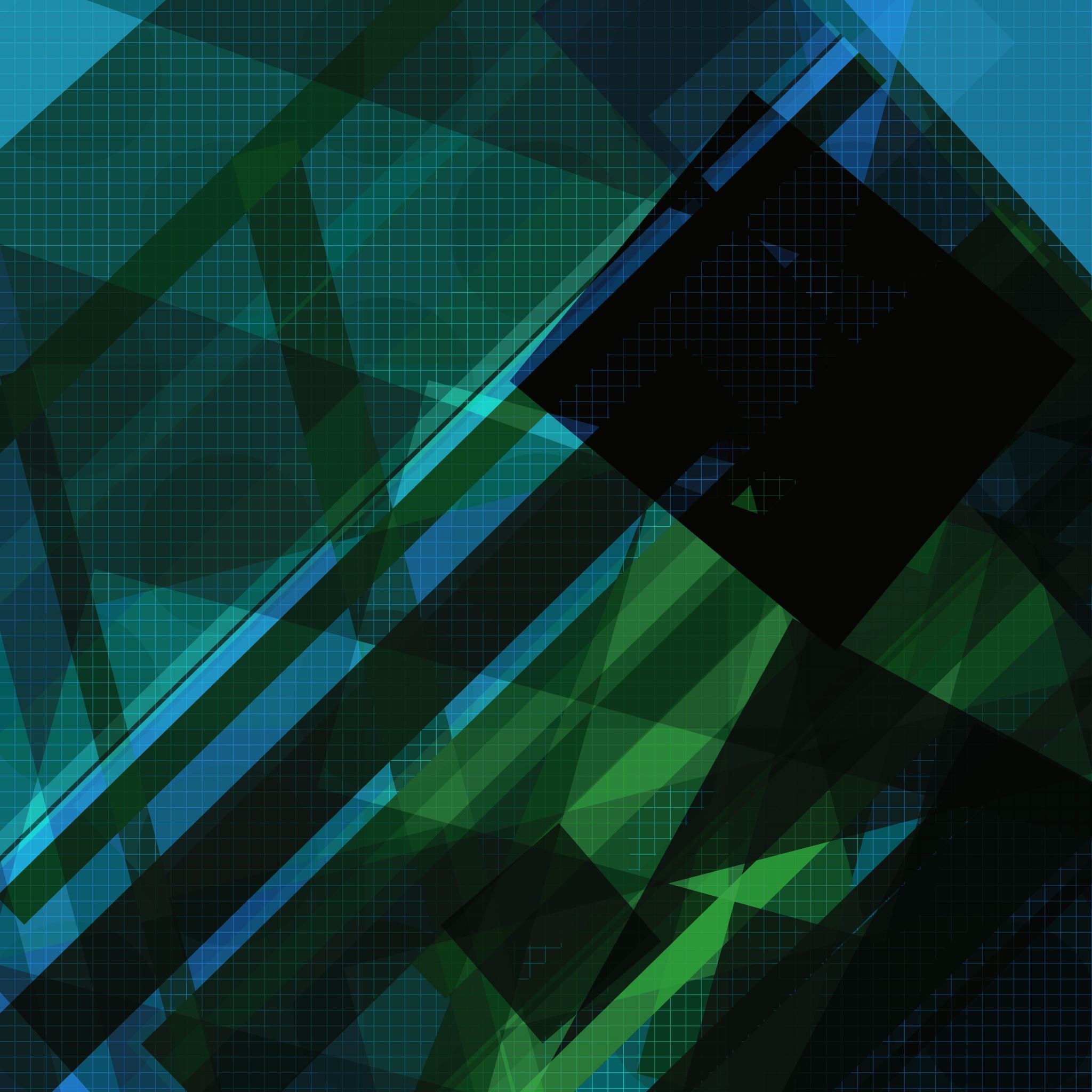 Requirement 2
Identify either in the sky or from pictures the following types of clouds:
Cirrus
Cumulus
Stratus
Nimbus
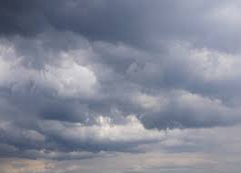 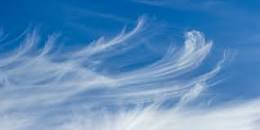 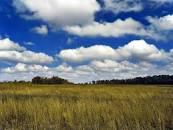 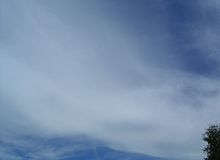 During cool and rainy weather
Found during rain storms
Associated with fair weather
Usually bring precipitation,  although if sufficiently low in altitude to become fog, drizzle or mist may result.
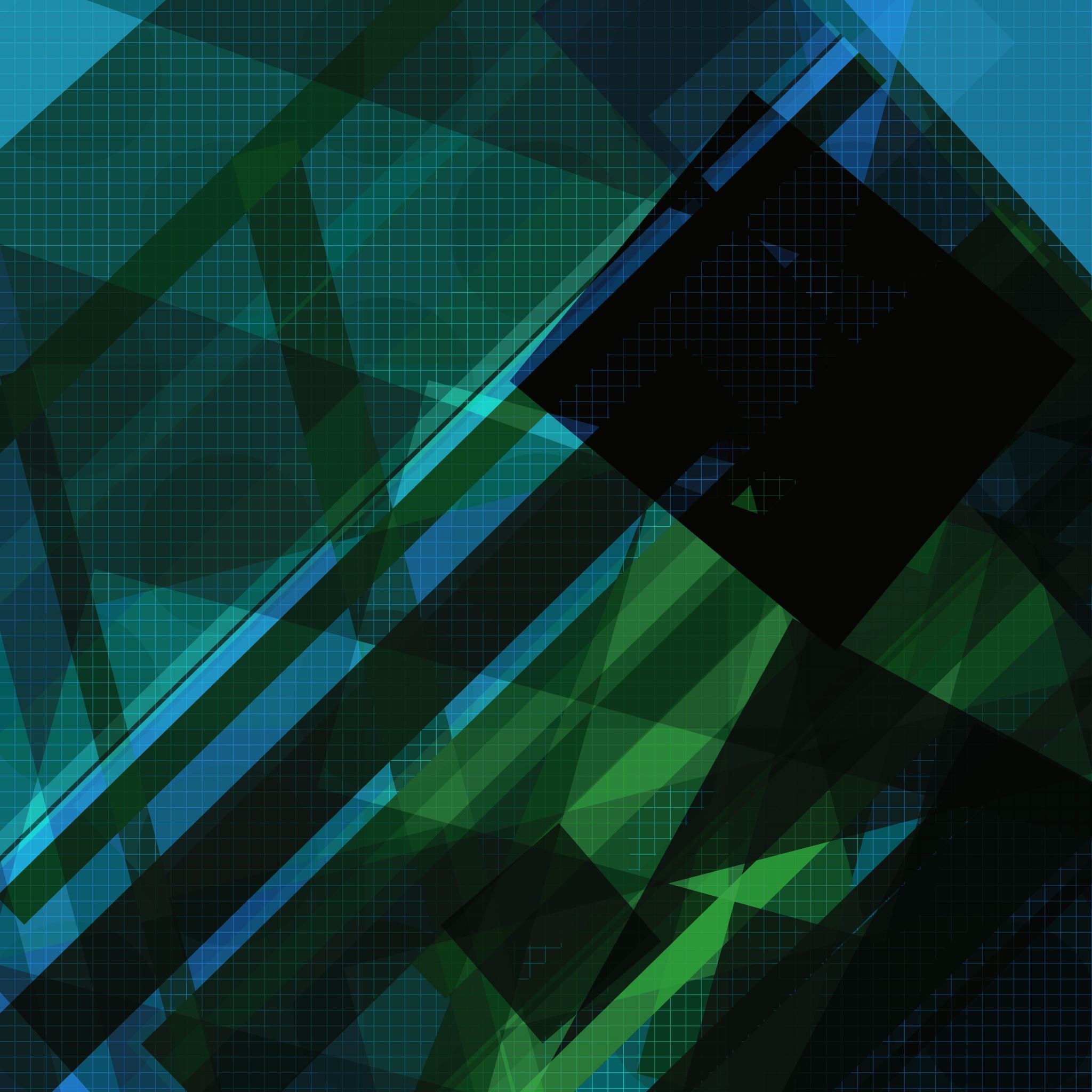 Requirement 3
What kind of weather is associated with each?
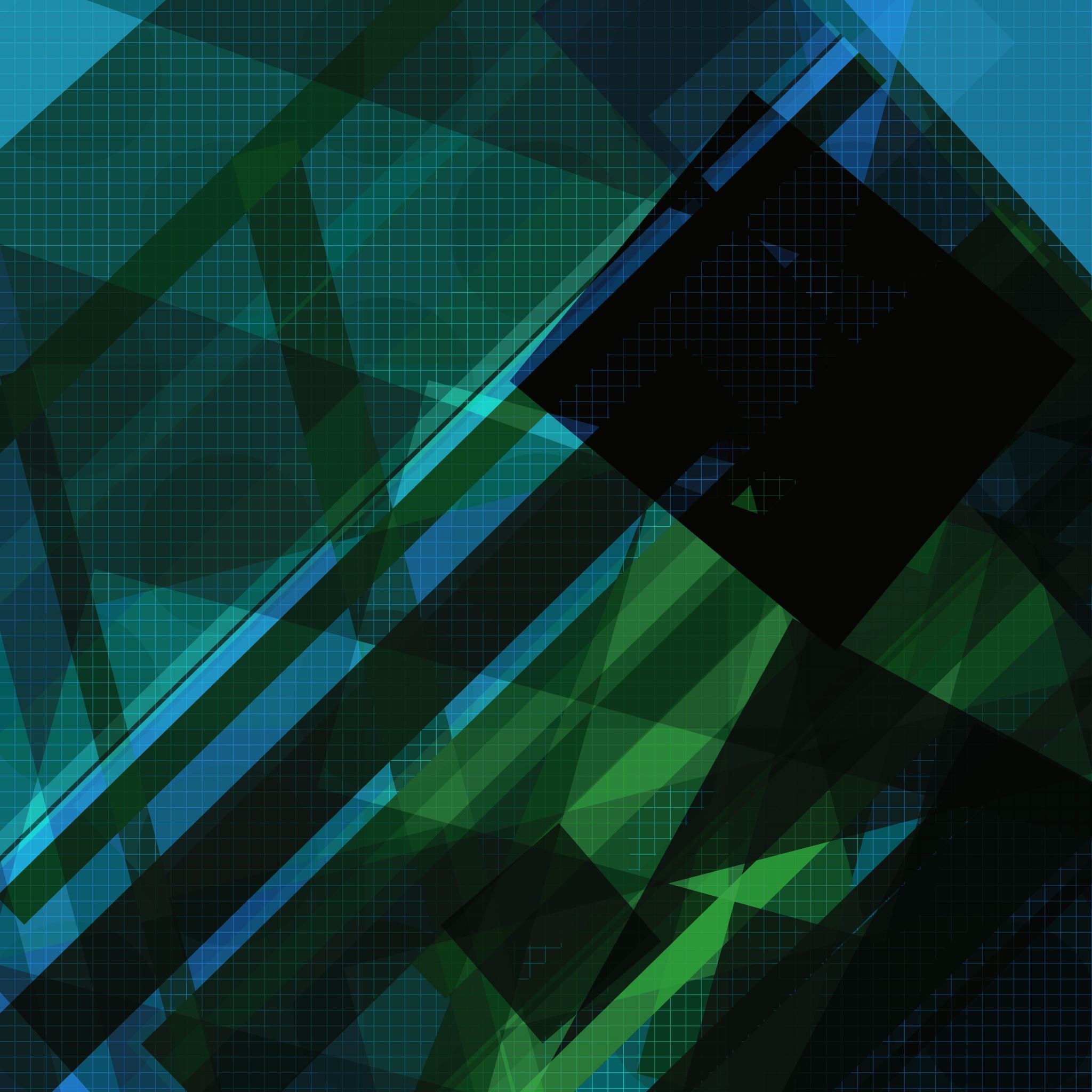 Requirement 4
Why is it possible to be rainy on one side of the mountain range and dry on the other?
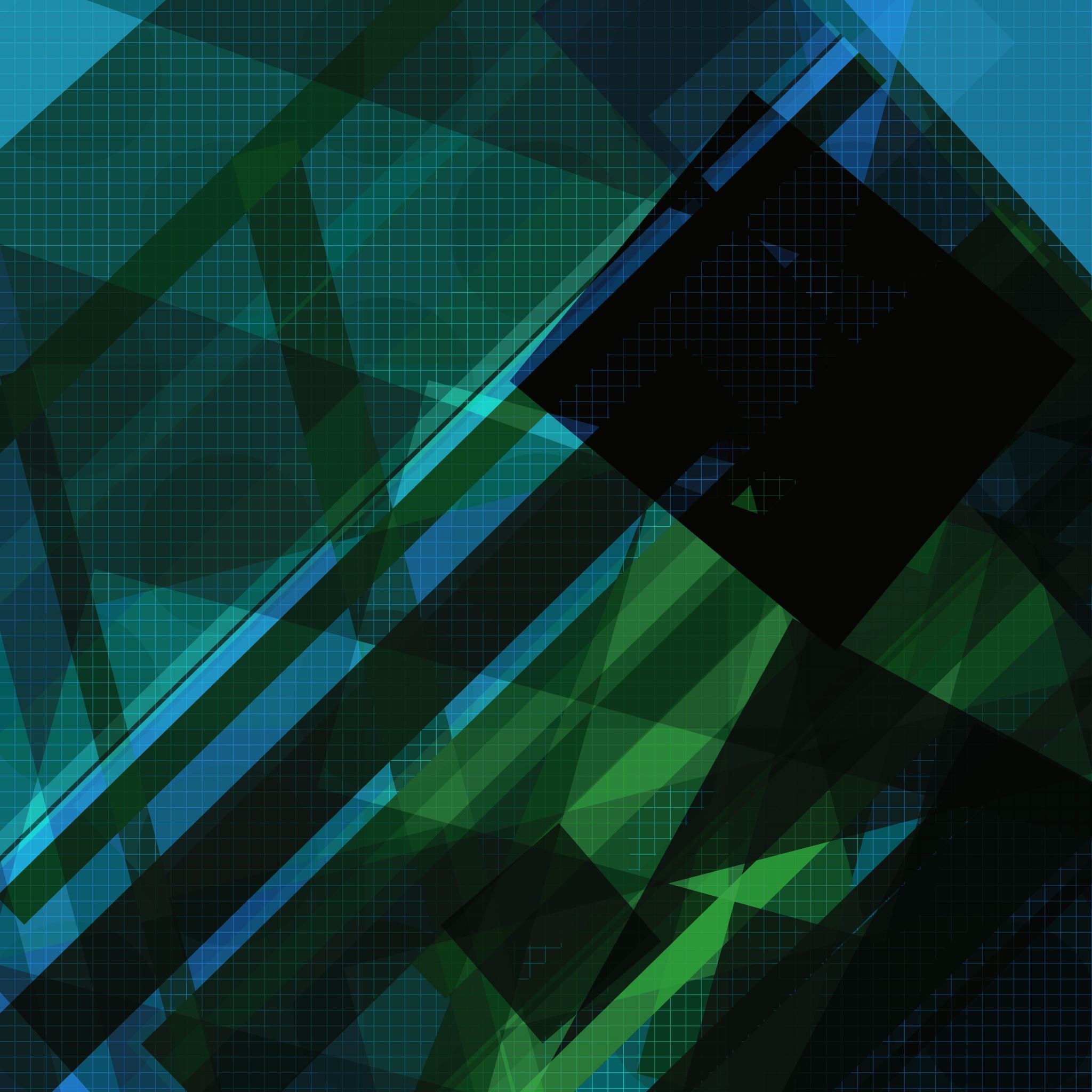 Requirement 5
Show with the help of a diagram how the earth's relationship to the sun produces the seasons
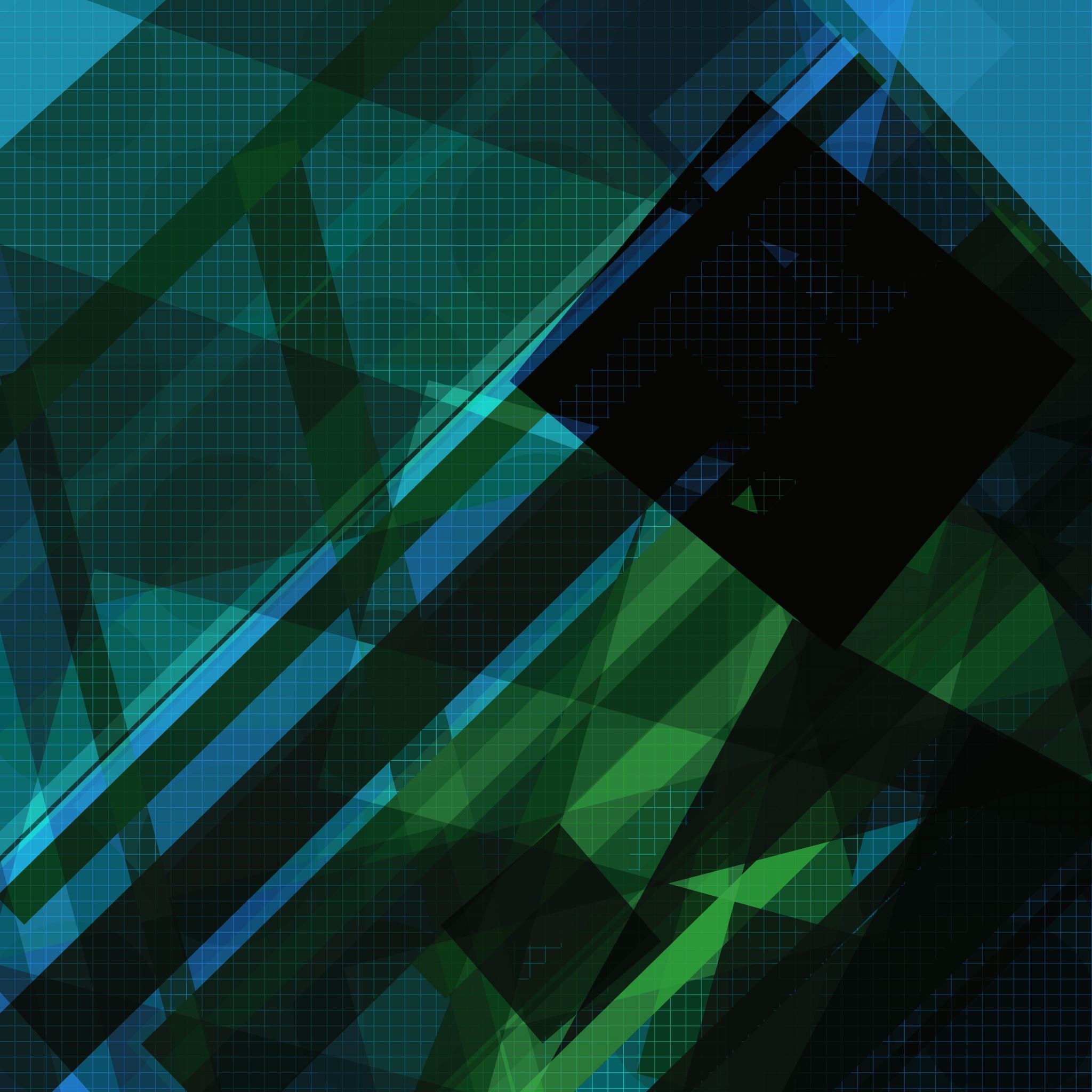 Requirement 6
What causes lightning and thunder?
What are the different types of lightning?
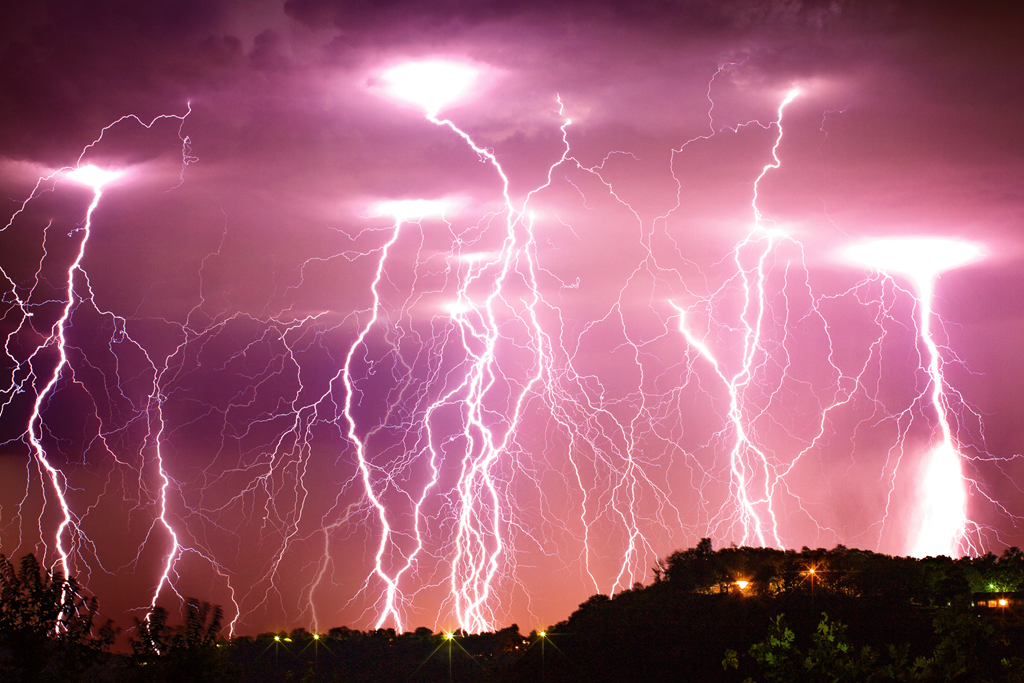 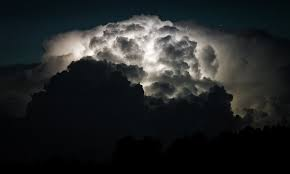 Intracloud lightning
Cloud-to-ground lightning
Cloud-to-cloud lightning
Ground-to-cloud lighning
Heat lightning or summer lightning
Ball lightning
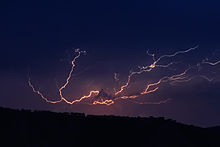 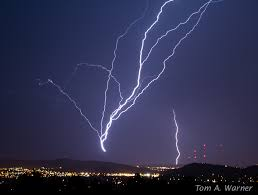 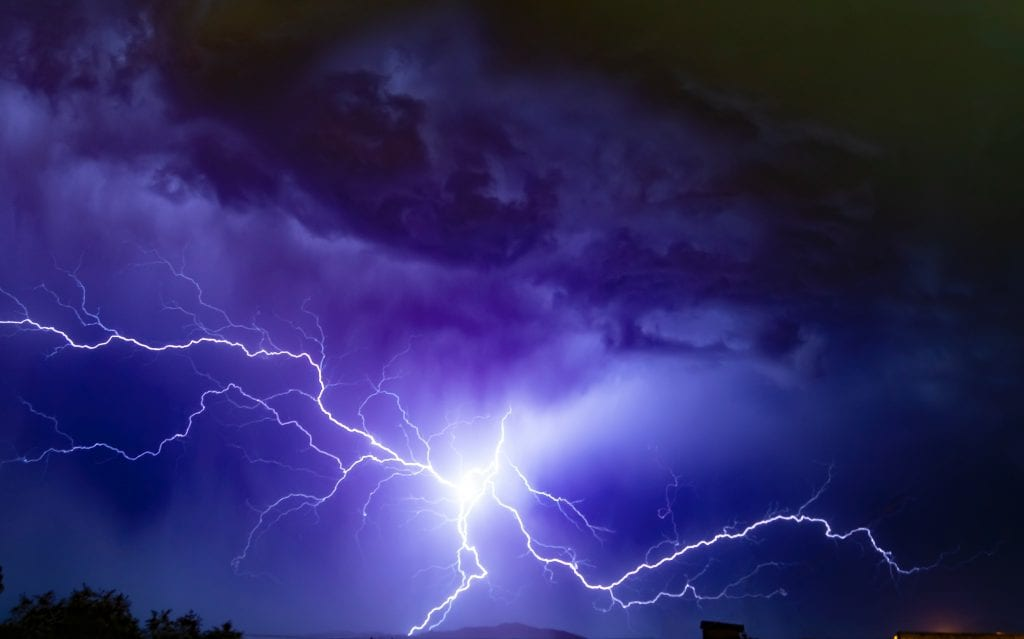 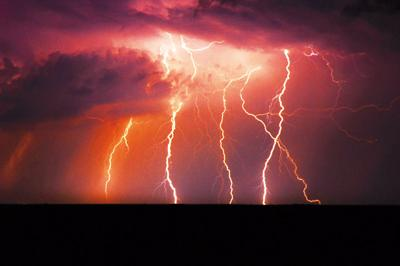 [Speaker Notes: Intracloud lightning -  Most common type of lightning
Cloud to ground -  Lowers a path of negative electricity towards the ground in a series of spurts
Cloud to cloud -  Lightning occurs between two or more separate clouds
Ground to cloud -  Inverted form of a cloud to ground
Heat lightning -  A distant thunderstorm too far away to see the actual cloud to ground flash or hear accompanying thunder
Ball lightning – According to Lowke, this occurs in houses and aeroplanes when a stream of ions accumulates on the outside of a glass window and the resulting electric field on the other side excites air molecules to form a ball discharge]
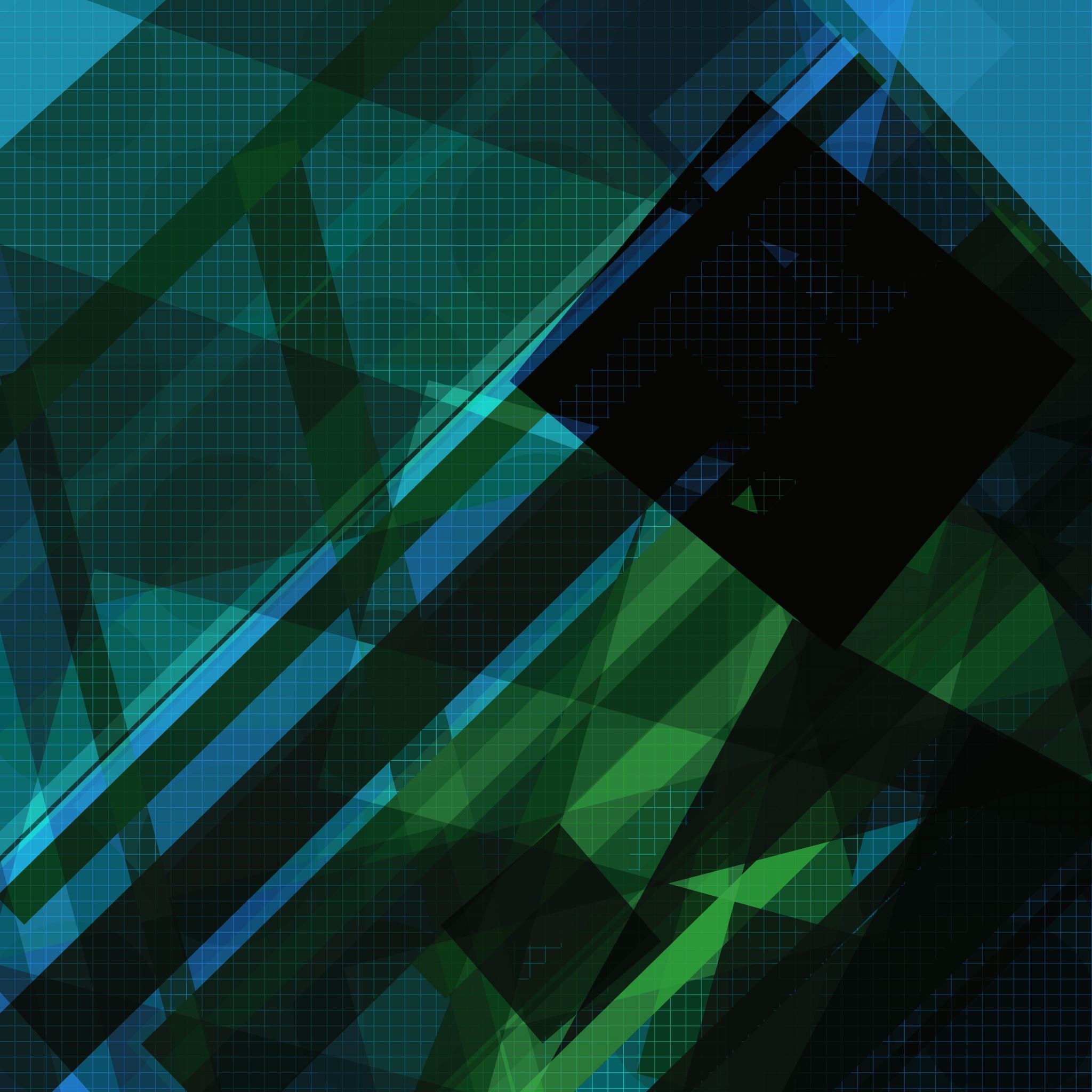 Requirement 7
Show with the help of a diagram what a convection is. What is its relation to winds?
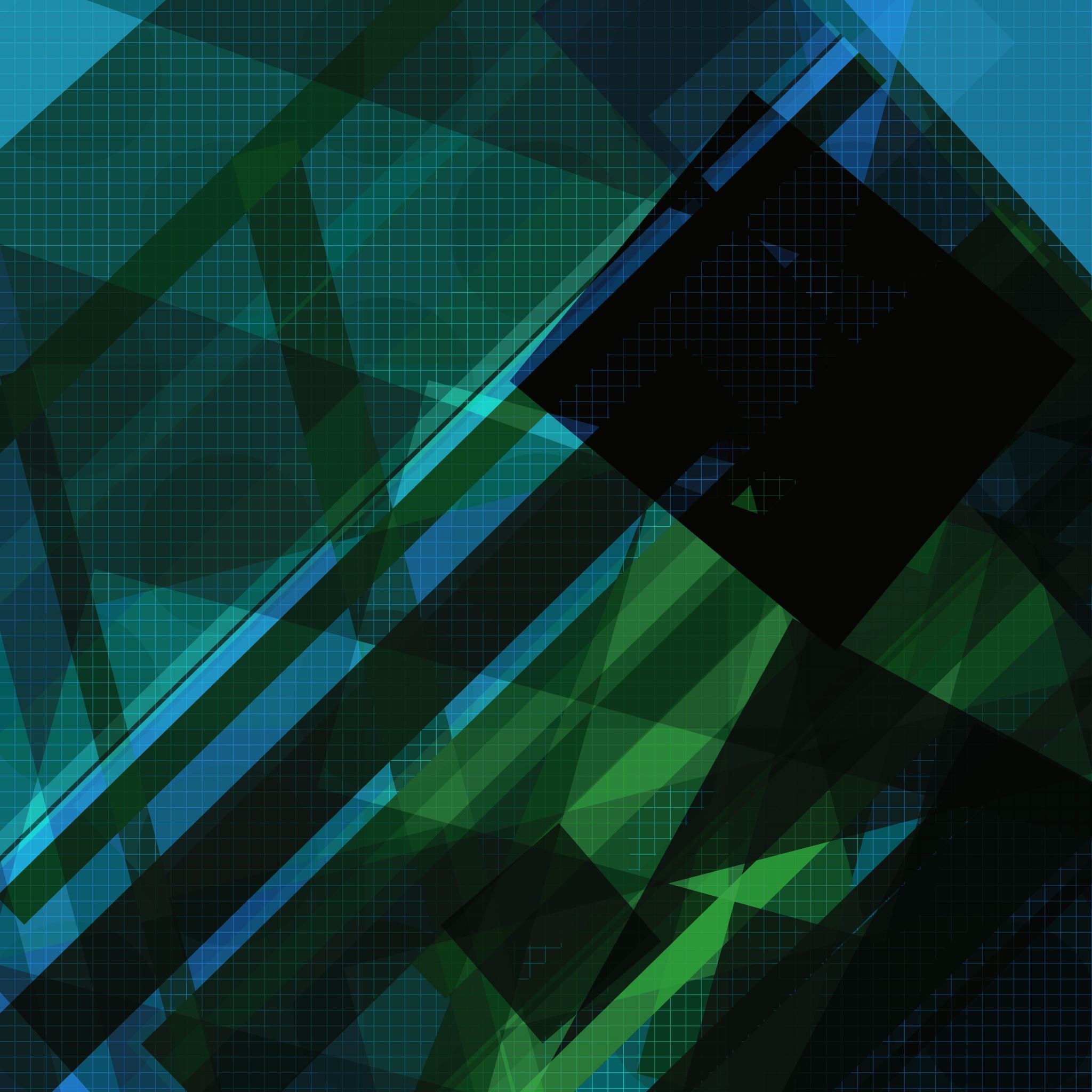 Requirement 8
Explain how radar, satellite, and computers are used in weatherforecasting
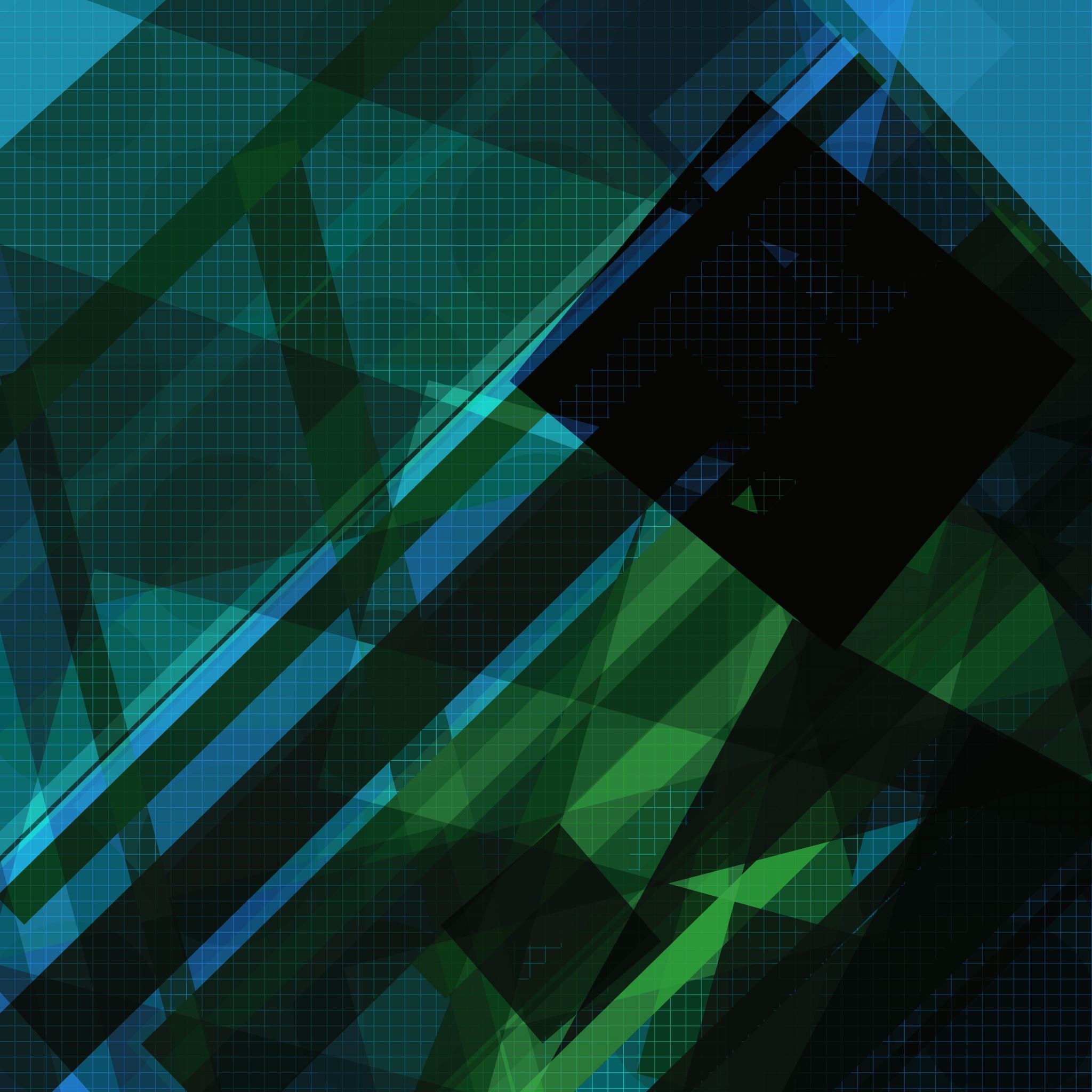 Requirement 9
Tell how the following can affect weather
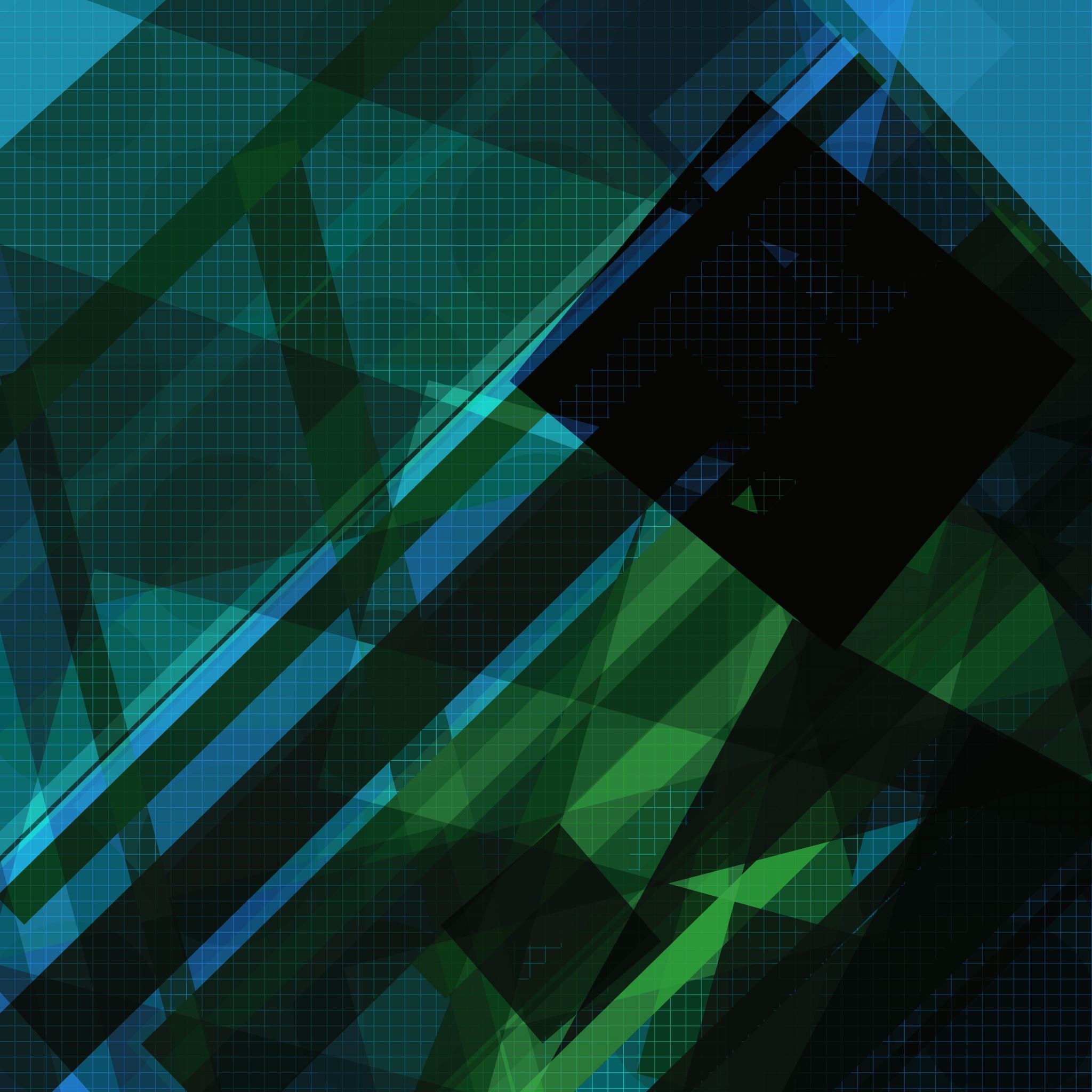 Requirement 10
Make a drawing showing the water cycle in weather
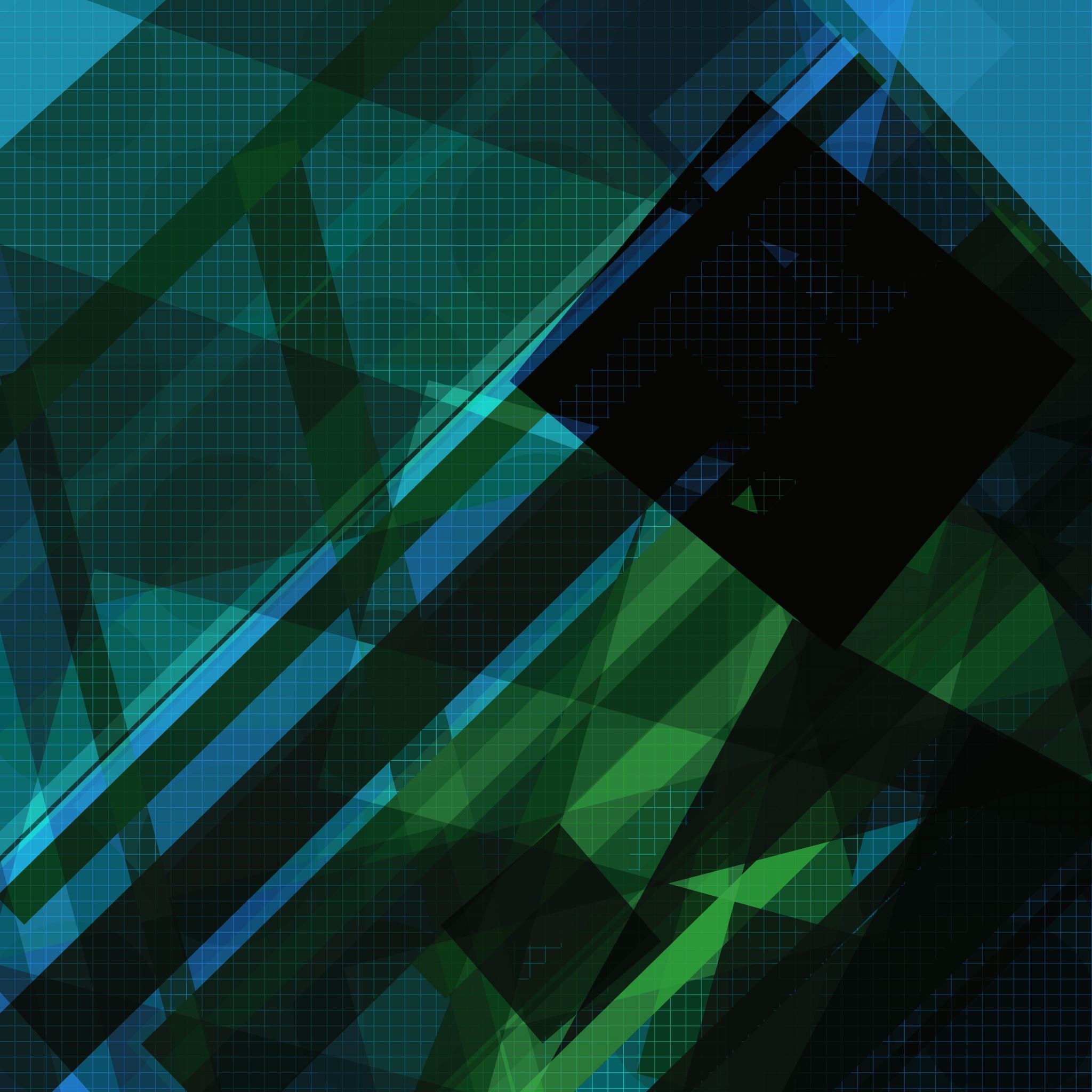 Requirement 11
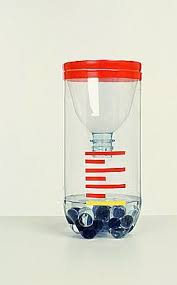 Make a simple wind vane or rain gauge
Rain Gauge
Equipment:
2 litre bottle 
Some stones or pebbles 
Tape
Marker
A ruler
Water
Instructions:
1. Cut the top of the 2 litre bottle 
2. Place some stones in the bottom of the bottle. Turn the top upside down and tape it to the bottle
3. Use a ruler and marker pen to make a scale on the bottle.
4. Pour water into the bottle until it reaches the bottom strip on the scale.
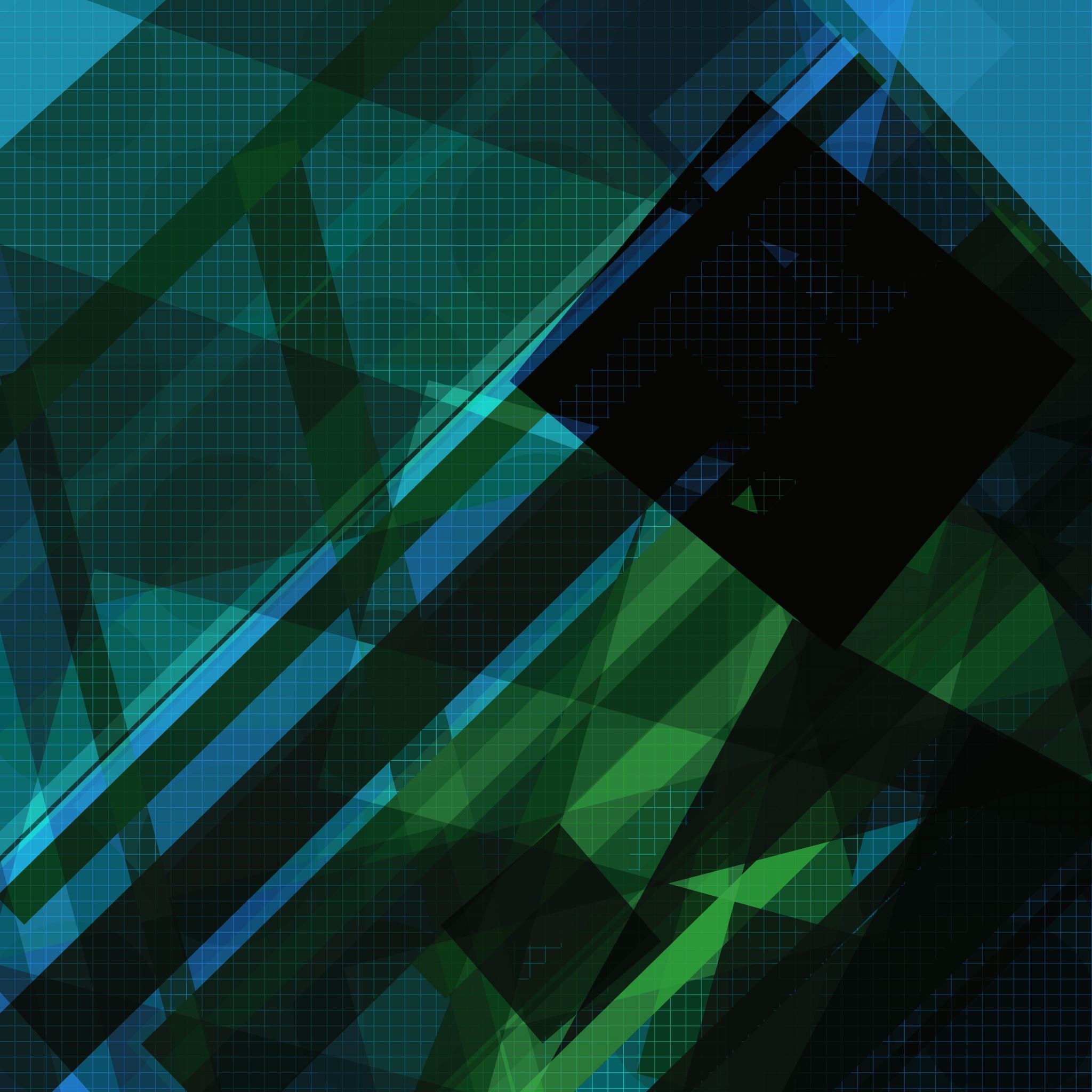 Requirement 12
Keep a weather chart for one week and record readings at 12-hour intervals.